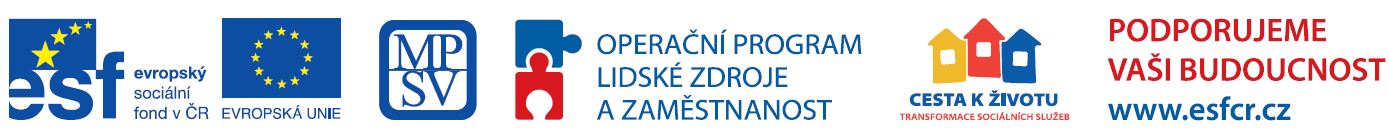 Transformace sociálních      služeb příležitost pro kvalitu
Ivana Příhonská
Praha
5. 11. 2015
Transformace v dokumentech
Národní strategie rozvoje sociálních služeb 2015
Národní strategie rozvoje sociálních služeb 2016-2020
Národní plán podpory rovných příležitostí pro OZP na období 2015-2020
Strategie sociálního začleňování 2014-2020
Dlouhodobá vize resortu práce a sociálních věcí pro oblast sociálního začleňování (2012)
[Speaker Notes: Strategické dokumenty
Národní plán podpory rovných příležitostí pro OZP na období 2015 – 2020
schválený usnesením vlády č. 385 ze dne 25. května 2015
vytvořila zejména skupina pro přípravu Národního plánu pro osoby se zdravotním postižením 2015–2020 podporovaná Vládním výborem pro zdravotně postižené občany
mezi práva osob se zdravotním postižením patří i právo na nezávislý způsob života a zapojení do společnosti, k čemuž proces transformace plně směřuje 
Cíl: Vytvářet podmínky pro to, aby osoby se zdravotním postižením mohly žít co nejvíce samostatně ve svém přirozeném domácím prostředí.
6.4  Pokračovat v podpoře transformace ústavních zařízení pro osoby se zdravotním postižením, včetně zařízení, kde dosud transformace těchto ústavů nezačala.
Gestor: MPSV
Termín: průběžně
Cíl: Zajišťovat přístup ke službám poskytovaným v domácím prostředí, dalším podpůrným komunitním službám a rezidenčním službám.
6.6  Vytvořit materiálně technický standard sociálních služeb, který nastaví bazální prostředí (minimální hranici) pro poskytování sociálních služeb a bude podmínkou registrace těchto služeb. 
Gestor: MPSV
Termín: 31. 12. 2017
6.7  V rámci strategických dokumentů podporovat takové sociální služby pro osoby se zdravotním postižením, které jim umožní setrvat v domácím prostředí, coby prevence proti jejich umísťování v rezidenčních zařízeních (terénní služby pro jednotlivé cílové skupiny, zejména služby osobní asistence, pečovatelské, tlumočnické, průvodcovské a předčitatelské služby). Podporu zaměřit na dostatečné pokrytí celého území ČR včetně venkovských oblastí. 
Gestor: MPSV
Termín: průběžně
6.8  Vypracovat a realizovat individuální projekt MPSV zaměřený na podporu transformace sociálních služeb a komunitních služeb. Jeho kontrola bude řízena dle nastavení ESF.
Gestor: MPSV
Termín: průběžně
průběžně vyhodnocováno (viz http://www.vlada.cz/cz/ppov/vvzpo/dokumenty/narodni-plan-podpory-rovnych-prilezitosti-pro-osoby-se-zdravotnim-postizenim-na-obdobi-2015-2020-130992/
 
Strategie sociálního začleňování 2014 – 2020
vychází z Dlouhodobé vize resortu práce a sociálních věcí pro oblast sociálního začleňování
vytvořilo MPSV
princip řešení situace člověka komunitními službami je cílem nastavení a rozvoje sociální práce (opatření 2.g Podpora péče poskytované v co největší míře v přirozeném prostředí klienta (komunitní péče)), transformace pobytových služeb na služby poskytované v komunitě je pak přímo zmíněna ve spojení s podporou z Evropského sociálního fondu jako jeden z nástrojů, které vedou k sociálnímu začleňování a k prevenci sociálního vyloučení; ovšem i další opatření ve strategii mají „prokomunitní“ a „protransformační“ charakter – zajistit podporu rozvíjení dostupnosti, propustnosti a komplexnosti systému sociálních služeb v rámci sítí sociálních služeb reagujících na potřeby regionu, podpora spolupráce poskytovatelů sociálních služeb za účelem sociálního začleňování na místní úrovni (opatření 3.2 b), navrhnout začlenění komunitní sociální práce do činností sociálních služeb (3.2 g); transformace tu totiž nestojí jako samostatný proces bez souvislostí s další nástroji rozvoje sociálních služeb, ale je jejich součástí

Dlouhodobá vize resortu práce a sociálních věcí pro oblast sociálního začleňování (2012)
vytvořilo MPSV
transformace je zde jedním z opatření při zajištění přístupu ke kvalitním službám za účelem sociálního začleňování a prevence sociálního vyloučení a chudoby, respektive při zajištění efektivního, dostupného, dlouhodobě udržitelného a kvalitního systému sociálních služeb a služeb pro rodiny a děti
(blíže viz http://www.mpsv.cz/files/clanky/13031/vize_SZ.pdf)]
Z čeho vycházíme
Úmluva o právech osob se zdravotním postižením
článek 19 Nezávislý způsob života a zapojení do společnosti
další články – přístupnost, osobní integrita, osobní mobilita, přístup k informacím, respektování soukromí a jiné

Zákon o sociálních službách
§ 2, odst. 2 Základní zásady: lidská důstojnost, individuální přístup, působí aktivně, podporuje rozvoj jejich samostatnosti, posílení sociálního začlenění….
[Speaker Notes: Úmluva o právech osob se zdravotním postižením
Státy, které jsou smluvní stranou této úmluvy, uznávají rovné právo všech osob se zdravotním postižením žít v rámci společenství, s možnostmi volby na rovnoprávném základě s ostatními, a přijmou účinná a odpovídající opatření, aby osobám se zdravotním postižením usnadnily plné využívání tohoto práva a jejich plné začlenění a zapojení do společnosti, mimo jiné tím, že zajistí, aby:
a) osob se zdravotním postižením měly možnosti si zvolit, na rovnoprávném základě s ostatními místo pobytu, kde a s kým budou žít a nebyly nuceny žít v specifickém prostředí;
b) osoby se zdravotním postižením měly přístup ke službám poskytovaným v domácím prostředí, rezidenčním službám a dalším podpůrným komunitním službám, včetně osobní asistence, která je nezbytná pro nezávislý způsob života a začlenění do společnosti a zabraňuje izolaci nebo segregaci;
c) komunitní služby a zařízení určené široké veřejnosti byly přístupné, na rovnoprávném základě s ostatními, i osobám se zdravotním postižením a braly v úvahu jejich potřeby.

Zákon o sociálních službách
§ 2, odstavec 2 
Rozsah a forma pomoci a podpory poskytnuté prostřednictvím sociálních služeb musí zachovávat lidskou důstojnost osob. Pomoc musí vycházet z individuálně určených potřeb osob, musí působit na osoby aktivně, podporovat rozvoj jejich samostatnosti, motivovat je k takovým činnostem, které nevedou k dlouhodobému setrvávání nebo prohlubování nepříznivé sociální situace, a posilovat jejich sociální začleňování. Sociální služby musí být poskytovány v zájmu osob a v náležité kvalitě takovými způsoby, aby bylo vždy důsledně zajištěno dodržování lidských práv a základních svobod osob.]
Pravidla změny a služeb poskytovaných v komunitě
Společné evropské pokyny k přechodu od ústavní péče k péči probíhající v rámci komunity


Kritéria sociálních služeb komunitního charakteru a kritéria transformace a deinstitucionalizace
[Speaker Notes: Společné evropské pokyny k přechodu od ústavní péče k péči probíhající v rámci komunity
Skupina evropských odborníků (The European Expert Group on the Transition from Institutional to Community Based Care) sestavila směrnice k procesu deinstitucionalizace, tedy procesu přechodu z institucionální péče na formy péče založené na rodině či komunitě. Současně byl zveřejněn i návod na využívání finančních prostředků EU k procesu deinstitucionalizace. "Manuál o využívání evropských fondů pro přechod od ústavní péče k péči probíhající v rámci komunity". Obojí na http://deinstitutionalisationguide.eu/. 
IV. Přechod od ústavní péče ke službám poskytovaným v rámci komunity
Kapitola 1: Důvody pro rozvoj komunitních alternativ ústavní péče
Kapitola 2: Zhodnocení situace
Kapitola 3: Vytvoření strategie a akčního plánu
Kapitola 4: Vytvoření právního rámce pro komunitní služby
Kapitola 5: Vytvoření široké škály služeb v komunitě
Kapitola 6: Přiřazování finančních, materiálních a lidských zdrojů
Kapitola 7: Vytváření individuálních plánů
Kapitola 8: Podpora jednotlivců a skupin při přechodu do komunity
Kapitola 9: Definování, monitorování a vyhodnocování kvality služeb
Kapitola 10: Rozvoj lidských zdrojů
 
Cíle transformace uvedené v Kritériích
Pro naplnění vize deinstitucionalizace je třeba uskutečnit tři základní cíle (Manuál transformace ústavů):
- zamezit institucionalizaci dalších lidí
- transformovat ústavní sociální péči
- zajistit dostupnost podpory člověka v komunitě
- manuál transformace ústavů (Ministerstvo práce a sociálních věcí; 2013, s. 20)]
Kritéria sociálních služeb komunitního charakteru - cíle
Uživatel žije ve svém přirozeném prostředí.
Uživatel navazuje a udržuje běžné společenské vztahy a zastává běžné společenské role.
Sužba podporuje udržování a rozvoj schopností, dovedností a odpovědnosti uživatele vedoucí k jeho samostatnosti.
Uživatel využívá běžné zdroje v komunitě, není závislý na dané sociální službě ani na jiných sociálních službách, ale je mu umožněno jejich využívání.
Služba podporuje uživatele v jeho rozhodování a usiluje o realizaci aktivit a životního stylu dle jeho rozhodnutí.
Služba podporuje uživatele individuálně.
[Speaker Notes: Kritéria vychází z myšlenky, že „být sociálně začleněn znamená být součástí komunity, žít v běžných místech, kde žijí i ostatní lidé, mít možnost volby a kontroly nad vlastním životem, zastávat hodnotné a důstojné sociální role, mít možnost navazovat a rozvíjet smysluplné vztahy, učit se a růst, získávat více vlastních kompetencí.“ „Kritéria stanovují parametry sociálních služeb komunitního charakteru a jejich vnitřního uspořádání, které nejsou překážkou sociálního začleňování uživatelů do komunity. Určují hranici, po jejímž překročení nelze sociální službu považovat za komunitní.“

Sociální služba komunitního charakteru - taková sociální služba, která je zaměřená na řešení nepříznivé sociální situace v přirozeném prostředí člověka. Může být poskytována ambulantní, terénní i pobytovou formou, přičemž každá tato forma je v obci umístěna stejně jako jiné prostory stejného účelu a není soustředěna s ostatními službami stejného charakteru v jednom místě a u ambulantní a pobytové služby je omezena maximálním počtem uživatelů v jednom místě. Sociální služba komunitního charakteru nevylučuje místně ani způsobem jejího poskytování člověka ze společnosti. Podporuje jej ve využívání běžných zdrojů v okolí a podporuje člověka ve využití všech jeho schopností, které dále rozvíjí, a podporuje jej v navazování a udržování běžných společenských vztahů a rolí. Manuál transformace ústavů (Ministerstvo práce a sociálních věcí; 2013, s. 42)
Manuál transformace ústavů (Ministerstvo práce a sociálních věcí; 2013, s. 42)]
Obecné podmínky sociální služby komunitního charakteru – kontrolní list
Terénní sociální služby
Součástí objektu určeného pro bydlení pouze uživatelů terénních služeb (např. byty zvláštního určení, byty určené výhradně pro osoby v nepříznivé sociální situaci, která je důsledkem zdravotního postižení) nesmí být zázemí pro pracovníky služby a management.
[Speaker Notes: Řazení forem služeb v dokumentu je  dle toho, co by mělo být primárně využíváno – mělo by se postupovat subsidiárně od TS přes AS k PS poskytované v komunitě.

Vysvětlení: Byty zvláštního určení viz občanský zákoník.

Myšleno zejména „DPS“, špatně registrované sociální služby (TSxPS) a podobné koncepty.]
Ambulantní sociální služby a denní programy
primárním cílem je rozvoj a podpora sebeobsluhy a zvyšování zejména běžně potřebných schopností a kompetencí uživatelů pro jejich samostatný život
aktivizace uživatele probíhá zejména v prostředí jeho domácnosti a dál v běžném veřejném prostoru – zázemí je určeno pro intenzivnější učení se novým dovednostem a je uzpůsobeno tak, aby člověk měnil prostředí dle běžných rolí a náplně dne
nejsou součástí objektu/domácnosti 
maximálně 32 lidí na jednom místě (10 lidí na program), nekumulovat s jinými službami
zajištěny podmínky pro odpočinek
Pobytové sociální služby
domácnost se řídí podle přání a potřeb uživatelů v rámci možností poskytovatele
provoz domácnosti je zajišťován samotnými uživateli s nezbytnou podporou pracovníků
možnost využití oběma pohlavími, ale rozdělení dětí a dospělých
běžný dům/byt, běžné umístění v prostředí a přístupnost z veřejné komunikace
nekumulovat služby v jednom místě (PS, AS apod.)
[Speaker Notes: Provozy poskytovatele nesmí omezit volbu uživatele – nabízené služby jako je stravování, organizace práce a jak bylo řečeno na začátku – sociální služby nenahrazují běžné veřejné služby.
Umístění - Poskytovatel při plánování rozmístění domácností bere v potaz hustotu obyvatel v dané obci/místě a plánuje takové rozmístění služeb, které nebude shromažďovat služby pro osoby se zdravotním postižením či jakýmkoliv sociálním hendikepem v jednom místě (např. domě, ulici, bloku domů). Bližší specifikace je uvedena v kritériích jednotlivých druhů domácností. Počtem uživatelů v jednom rodinném nebo bytovém domě je myšleno na jednom místě, tedy i ve dvojdomě či ve více objektech stojících vedle sebe (posuzováno s ohledem na kumulaci uživatelů v jednom místě).

Služba může být zajištěna buď v samostatném objektu určeném jen pro sociální službu, nebo v běžné zástavbě, kde jsou společně byty sociální služby i byty využívané mimo sociální služby.

Zajistit soukromí – 1-2lůžkové pokoje, neprůchozí
V jedné skupinové domácnosti žije nejvýše 6 uživatelů. 
V individuální domácnosti žijí 1 či 2 uživatelé. Max. 4 domácnosti v jednom domě.
V jednom rodinném domě žije nejvýše 12 uživatelů. Jedná-li se o zajištění služby v rodinných domech, pak omezení 12 uživatelů platí pro celou ulici, případně nejbližší okolí (ulice navazující, přetínající původní ulici, kde je služba poskytována).
V jednom bytovém nebo rodinném domě žije nejvýše 18 uživatelů, jsou-li to lidé s potřebou vysoké míry podpory (dospělí). 
Nově je blíže vymezena i kumulace v hustě osídlených oblastech (panelové domy apod.) – je-li v domě větší kapacita než 150 lidí, pak se může počet navyšovat – vždy do výše 8 %.]
Kritéria transformace a deinstitucionalizace - A
zafixovaná kapacita – nesmí se navyšovat
nepřijímání uživatelů v průběhu transformace
dojde ke snížení ústavní kapacity
[Speaker Notes: Zafixovaná kapacita – je také možné, že se budova původní ústavní služby využije pro služby komunitní – služba pak musí splňovat všechna kritéria.

Zastavení příjmu – uvést v registraci sociální služby. Je to až do výše plánovaného počtu uživatelů, kteří v případě částečné transformace zůstanou v původním zařízení. Hlavním cílem je celková transformace a nabídka služeb v komunitě.  

Transformací sociálních služeb dojde ke snížení kapacity ústavních služeb v kraji, a to nejméně o počet lůžek v nově vytvořených službách. Toto bude zajištěno:
a) zrušením příslušného počtu lůžek v transformujících se zařízení. Tyto kapacity v prostorách transformující se služby nemohou být dále užívány pro stejný nebo jiný druh pobytové služby sociální péče (domov pro seniory, domov se zvláštním režimem, domov pro osoby se zdravotním postižením, chráněné bydlení, týdenní stacionář, odlehčovací služba pobytového charakteru a sociální služby poskytované ve zdravotnických zařízeních ústavní péče). Nebo
b) zrušením minimálně stejného počtu ústavní kapacity v jiném zařízení v kraji, které je určeno pro seniory a které svou kapacitu přesune do prostor uvolněných transformací sociálních služeb, a kompletním uzavření původního objektu tohoto náhradního ústavního zařízení. Tímto krokem nesmí dojít ke zvýšení ústavních kapacit ani u služby, která se stěhuje do objektu opuštěného transformujícím se zařízením. Přesný popis ke splnění této varianty kritéria bude uveden ve schváleném transformačním plánu.]
Kritéria transformace a deinstitucionalizace – B (I)
veřejný závazek k deinstitucionalizace 
jasná vize 
změna je řízená
potřeby, cíle a zájmy uživatelů 
výchozí podmínky poskytovatele a možnosti v nových lokalitách 
transformační plán
zvýšená pozornost u lidí s potřebou vysoké míry podpory a u dětí
zapojení osob se zdravotním postižením do rozhodování
zapojení rodiny, blízkých osob a opatrovníků do rozhodování
Kritéria transformace a deinstitucionalizace – B (II)
plánována podpora na neformální bázi a veřejně dostupných službách, existujících sociálních službách komunitního charakteru
příprava uživatelů na přechod
příprava pracovníků na přechod
příprava rodiny, blízkých osob a opatrovníků na změny ve službě
komunikační plán
práce s riziky transformace
vyhodnocování prováděných změn
[Speaker Notes: Nové služby připravit až po využití všech možností.]
Vaše otázky a doplnění.



www.trass.cz